КАФЕДРА  НАЧАЛЬНОГО  ОБРАЗОВАНИЯ
ВОЗМОЖНОСТИ ОРГАНИЗАЦИИ СИСТЕМЫ ОЦЕНИВАНИЯ
24 августа 2017 г.
Раицкая Галина Викторовна, к.п.н., 
заведующий  кафедрой начального образования
ПРОЕКТ«Возможности изменения практики педагогов по достижению младшими школьниками гарантируемых планируемых результатов»
2013 – 2016 гг.
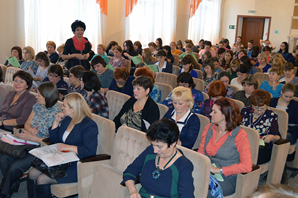 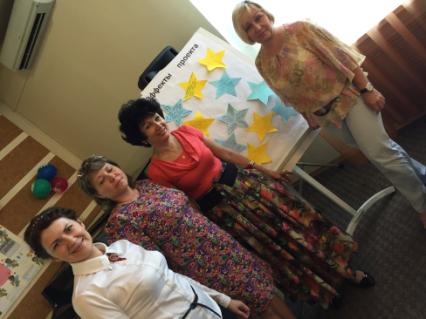 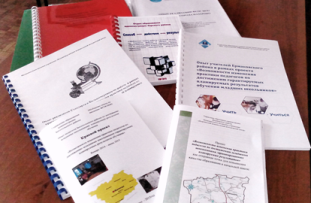 ДЕМОНСТРАЦИЯ ОПЫТА
научно-практическая конференция «Образовательные результаты и пути их достижения в рамках нового стандарта» (16 июня 2014г.);региональный конкурс педагогического мастерства «Изменение практики педагогов пилотных территорий по достижению планируемых результатов младшими школьниками» (4 декабря 2014 г.);фестиваль мастер-классов «Приёмы, направленные на формирование критериального оценивания» (16-17 июня 2015 г.).
освоены участниками проекта
способы профессиональной деятельности, направленные на обеспечение возможности достижения предметных и метапредметных результатов младшими школьниками в образовательном процессе:
способ операционализации;
способ планирования предметных и метапредметных результатов;
способ разработки листов учебных достижений младшими школьниками;
критерии и показатели уровней освоения способа работы с заданиями.
Реализация стандартов нового поколения в начальной школе» (по накопительной системе)
Для управленцев, 
курирующих начальную школу:
организация внутришкольного контроля (текущий контроль успеваемости учащихся и промежуточная аттестация);
критериальный подход к оцениванию 
     достижений младших школьников.
Реализация стандартов нового поколения в начальной школе» (по накопительной системе)
Для педагогов, работающих в начальной школе:
организация педагогического 
     (внутриклассного) мониторинга;
деятельность педагога по работе с образовательными результатами;
критериальный подход к оцениванию достижений младших школьников;
стартовая диагностика младших школьников.
Научно-методические публикации сотрудников
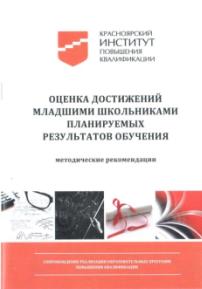 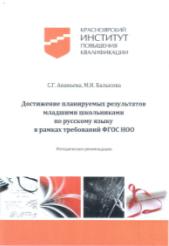 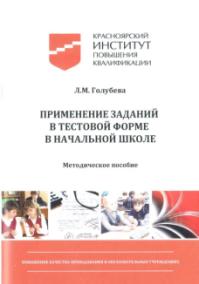 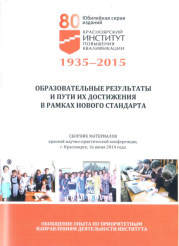 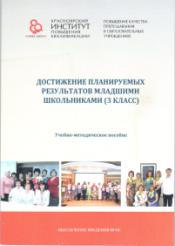 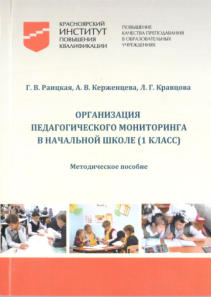 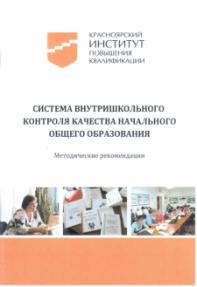 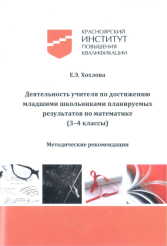 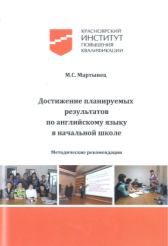 Сотрудничество с ФНМЦ, ФИРО
ПОДПИСАНО СОГЛАШЕНИЕ ИПК С ФЕДЕРАЛЬНЫМ НАУЧНО-МЕТОДИЧЕСКИМ ЦЕНТРОМ ИМ. Л.В. ЗАНКОВА
СОГЛАШЕНИЕ С ФИРО

СОЗДАНЫ ЭКСПЕРИМЕНТАЛЬНЫЕ ПЛОЩАДКИ ФИРО ПО ТЕМЕ  «Система Л.В. Занкова как научно-методологическая программа «Педагогики развития» в образовательном пространстве Красноярского края» в 32-х образовательных организациях на 54 классах.
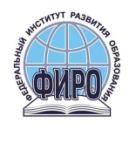 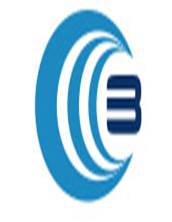 ПРОЕКТ «Универсальные учебные действия: процедуры и механизмы изменения профессиональной деятельности педагога»
с 2016 г.
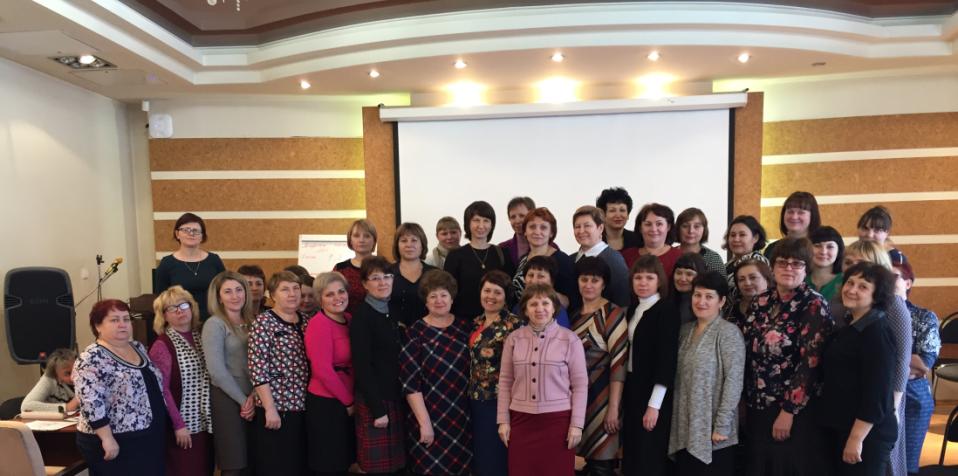 ПРОЕКТ «УУД: процедуры и механизмы изменения профессиональной деятельности педагога»
СТАНОВЛЕНИЕ КОНТРОЛЬНО-ОЦЕНОЧНОЙ ДЕЯТЕЛЬНОСТИ МЛАДШИХ ШКОЛЬНИКОВ
Задания
Регулятивные метапредметные результаты 
(оценка и контроль)
Педагогические ситуации
Урок 
контроля и оценки
Результаты, сформулированные слушателями (июнь, 2017г.)
 
Знают структуру педагогической ситуации
Знают критерии к формулировке задания на оценивание
Различают учебное задание и педагогическую ситуацию
Разрабатывают педагогическую ситуацию, направленную на оценивание
Знают требования к проведению мастер-класса
Задания
Задание
Распредели числа на группы: 2, 6, 7, 9, 11
? На формирование какого оценивания направлено задание?
    На формирование какого микроумения направлено?
Задания
Задание
Определите, по какому признаку сгруппированы числа и добавьте еще по два числа в каждую группу: 
5, 7, 8; 
21, 32, 57.
? На формирование какого умения направлено?
Задание:
Задание:
выделить микроумения к действию ГРУППИРОВАТЬ числа по заданному (или самостоятельно установленному) признаку
Задание:
Задание:
выделить микроумения к действию ГРУППИРОВАТЬ числа по заданному (или самостоятельно установленному) признаку
Список публикаций.  Достижение образовательных результатов
Раицкая Г.В. Достижение планируемых образовательных результатов в начальной школе // Сибирский учитель. 2017. №1 (110). – С. 105–123.
Раицкая Г.В. Основные пути по достижению образовательных результатов младших школьников  // Всероссийская конференция «Управление образованием в период изменений». Управленческая весна, 2016г.
Мартынец М.С. К вопросу о классификации универсальных учебных действий // Народное образование. — № 8, 2015. — С. 117–120.
Раицкая Г.В. Использование образовательного пространства начальной школы для достижения планируемых результатов основной образователь-ной программы начального общего образования // Всероссийская конференция «Управление образованием в период изменений». Управленческая весна, 2016г.
Раицкая Г.В. Образовательные результаты: возможности и пути их достижения  в начальной школе // Инновации в непрерывном образовании №2(10). 2015г. – С. 32–38.
Список публикаций.  Достижение образовательных результатов
Раицкая Г.В. Особенности планирования результатов уроков // Начальная школа, №2. 2016 г. – С. 49–53.
Раицкая Г.В. Способ операционализации как средство достижения образовательных результатов // От теории к практике (современный урок в начальной школе) / учебно-методическое пособие. – Нальчик, ИП «Полиграфия», 2015 г., - 276 с. . – С. 35–44.
Раицкая Г.В. Возможности достижения образовательных результатов в начальной школе // Образовательные результаты и пути их достижения в рамках нового Стандарта: сборник материалов краевой научно-практической конференции, г. Красноярск, 16 июня 2014 года / под ред. Г.В. Раицкой, М.С. Мартынца. – Красноярск, 2015.  – С. 4–11.
Мартынец М. С. Достижение планируемых результатов по английскому языку в начальной школе : методические рекомендации / под научн. ред. Г.В.Раицкой. – Красноярск, 2016. – 68 с.
Хохлова Е. Э. Деятельность учителя по достижению младшими школьниками планируемых результатов по математике (3-4 классы): методические рекомендации. – Красноярск, 2016. – 60 с.
Ананьева С.Г., Балысова М.Н. Достижение планируемых результатов младшими школьниками по русскому языку в рамках требований ФГОС НОО: методические рекомендации / под научн. ред. Г.В.Раицкой. – Красноярск, 2017. – 48 с.
Список публикаций. Оценивание результатов
Раицкая Г.В. Использование критериального подхода при анализе урока // Актуальные аспекты реализации ФГОС НОО: опыт прошлого – взгляд в будущее: Материалы Всероссийской научно-практической конференции (Уфа, 27 ноября 2015 года). – В 2-х ч. – Часть 2. – Уфа: Издательство ИРО РБ, 2015. – 390 с. – С. 286–293.
Мартынец М.С. Начальное иноязычное образование: проблемы формирования и оценки познавательных универсальных учебных действий // Опыт реализации стандартов нового поколения: достижения, проблемы, перспективы: материалы краевой научно-практической конференции. — Красноярск, 30 мая 2012 / под ред. Г. В. Раицкой. — Красноярск, 2013. — 92 с. — С. 17–20.
Система внутришкольного контроля качества начального общего образования Красноярского края : методические рекомендации / сост. Г.В.Гребенцова, Г.В.Раицкая. – Красноярск, 2016. – 80 с.
Организация педагогического мониторинга в начальной школе (1 класс) / Г.В.Раицкая, А.В.Керженцева, Л.Г.Кравцова. – Красноярск: ККИПК, 2014. – 128 с.
Раицкая Г.В. Значимость внутришкольного контроля качества начального общего образования // Журнал руководителя управления образованием, №5 (48), 2015. – С. 36–41.